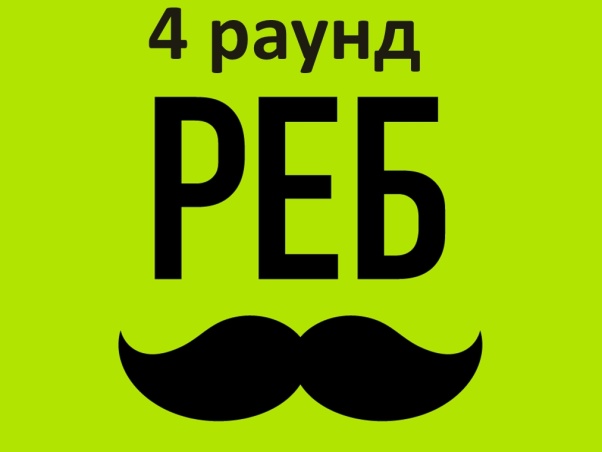 Словарный диктант
«Ребусы»
Вариант 3
Подготовила 
Учитель- логопед Мельникова М.В.
Ребята!
 Знаете ли вы, что такое ребусы?
Ребус – это загадка в виде рисунка с буквами или знаками, которые и помогают понять суть задания и ответ.
Попробуйте разгадать ребусы со словами из словаря. 
Чтобы проверить себя, нужно кликнуть на картинку с ребусом.
Удачи!
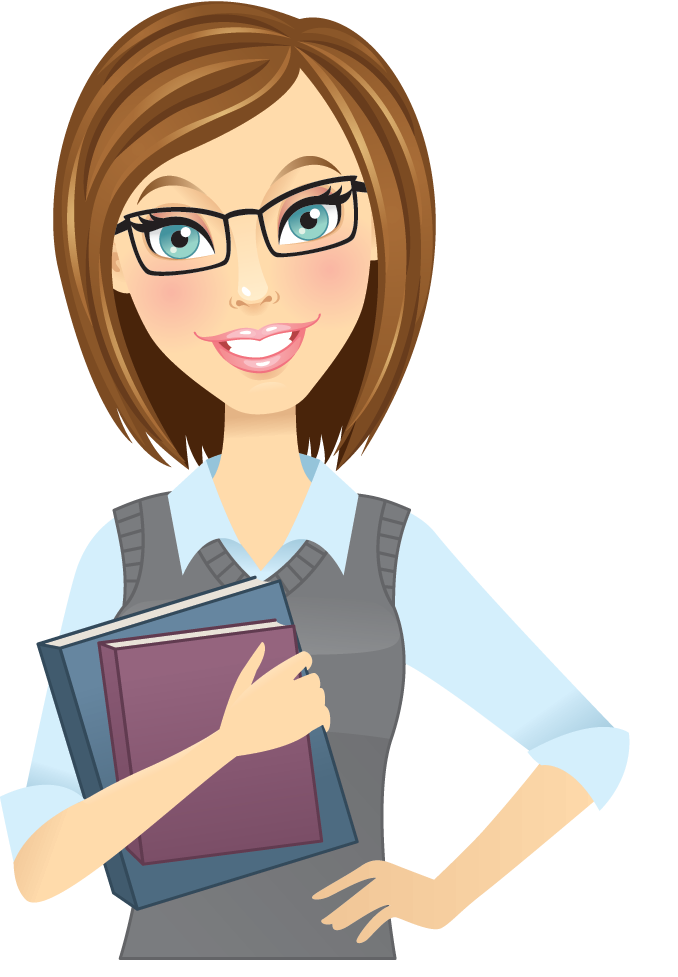 линейка
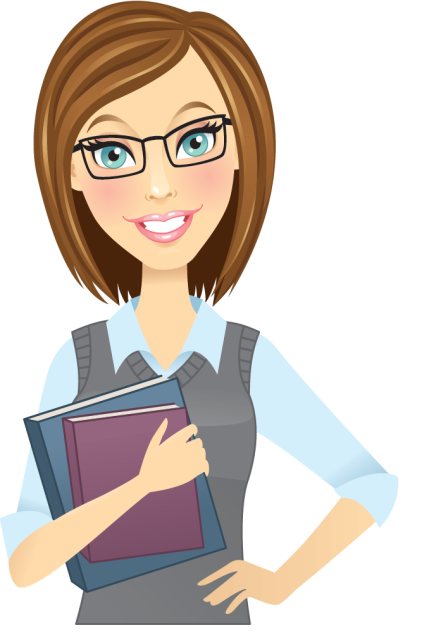 пенал
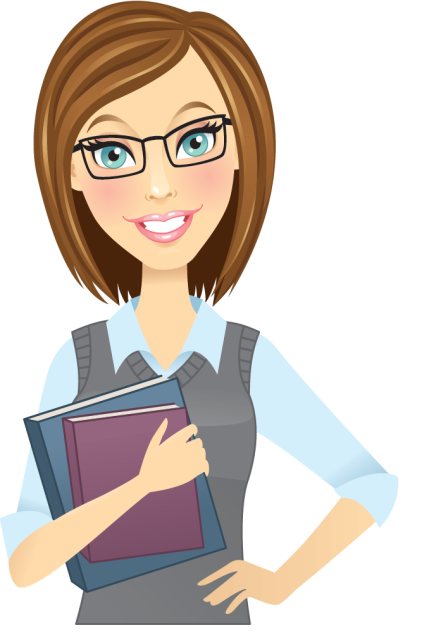 тетрадь
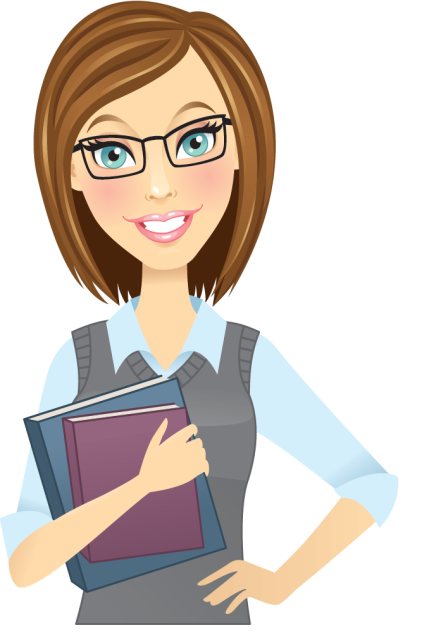 вдруг
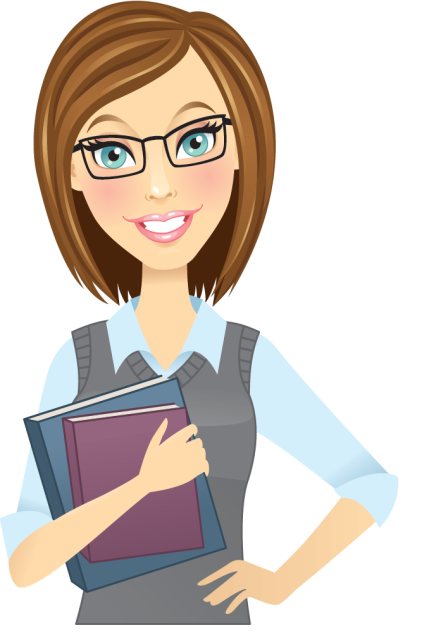 скоро
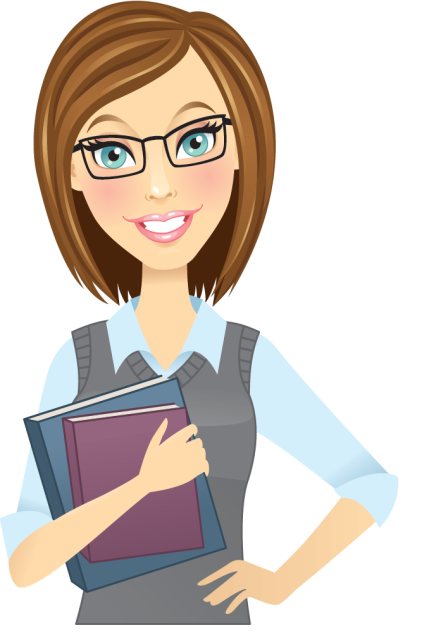 суббота
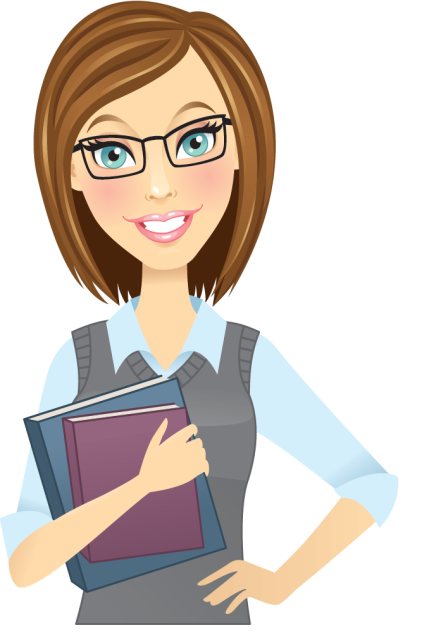 урожай
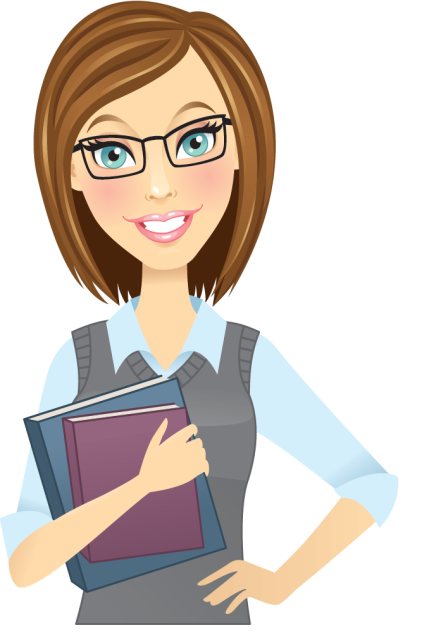 Родина
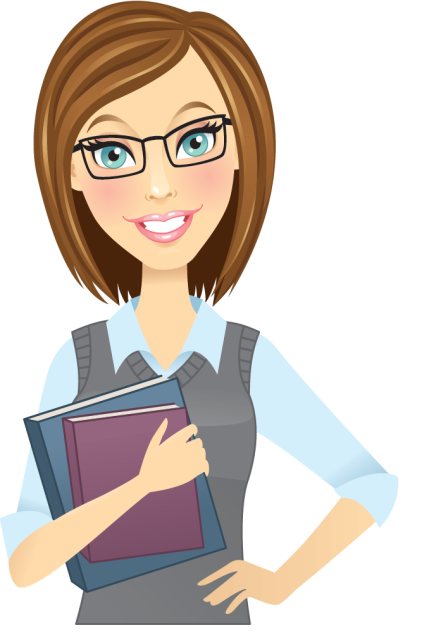 народ
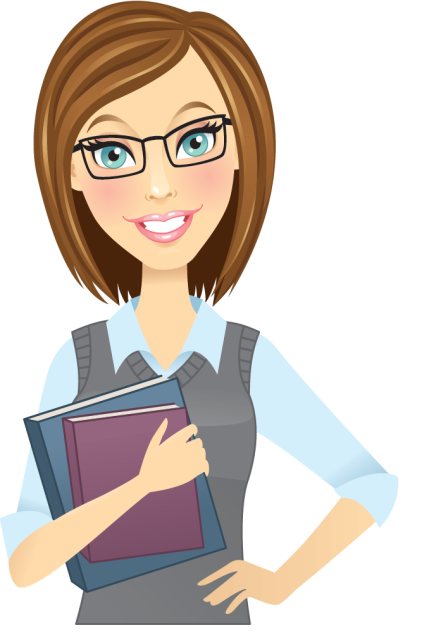 фамилия
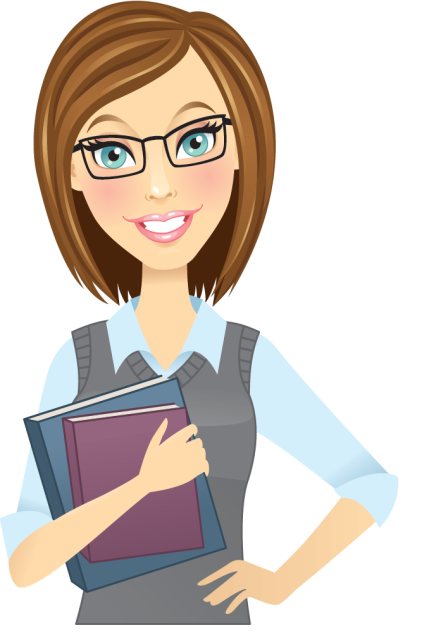 язык
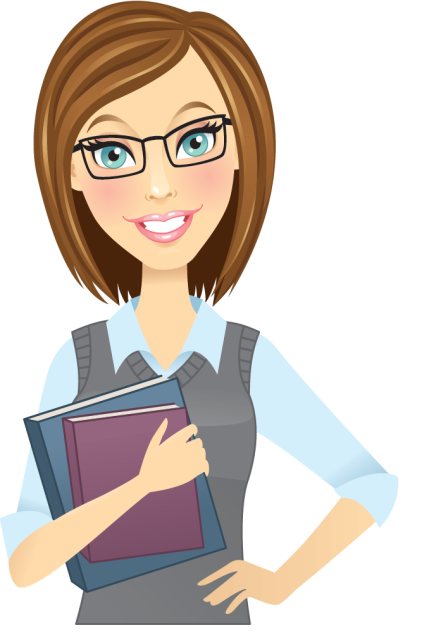 товарищ
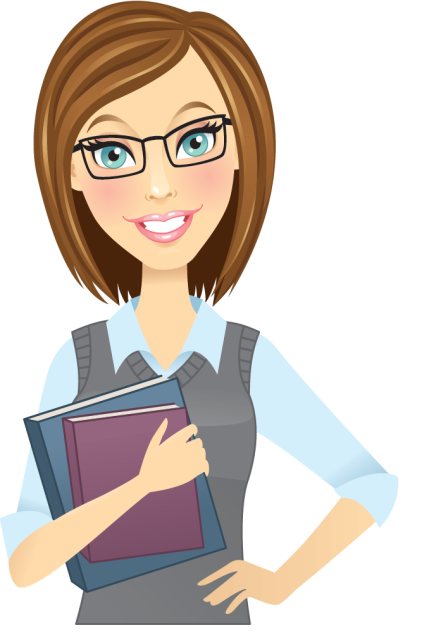 Источники
Учительница http://school02kansk.ucoz.ru/doc2016/teach/_20160209_1017312455.png
Шаблоны презентации    http://easyen.ru/load/shablony_prezentacij/cvety_raduzhnye/shablony_prezentacii_belye_rozy/526-1-0-57959
Линейка https://ds03.infourok.ru/uploads/ex/033c/00065853-dd70d9c1/2/img20.jpg
Пенал https://detsky-mir.com/uploads/images/c/4/0/3/2/ea77252f9d.jpg
Тетрадь https://ds03.infourok.ru/uploads/ex/1289/000087b8-be0e096b/img70.jpg
Вдруг https://ds03.infourok.ru/uploads/ex/0368/00061de7-5259fbd5/1/img18.jpg
Скоро http://mypresentation.ru/documents/e86386d375faa7a7467b29e945cabd39/img15.jpg
Суббота https://ds03.infourok.ru/uploads/ex/0368/00061de7-5259fbd5/1/img101.jpg
Урожай https://ds03.infourok.ru/uploads/ex/1289/000087b8-be0e096b/img74.jpg
Яблоко http://images.myshared.ru/19/1233027/slide_4.jpg
Родина https://arhivurokov.ru/multiurok/html/2017/03/04/s_58baf8ee7fcd8/img23.jpg
Народ http://www.filipoc.ru/attaches/jokes/rebus/1c2f437769f2a35027cf927d9cbe6915.jpg
Фамилия https://ds02.infourok.ru/uploads/ex/0f49/00053f68-ff165eb9/1/img2.jpg
Язык https://otvet.imgsmail.ru/download/218985788_192aaa3b9f3bb58f671b9251b787465d_800.jpg
Товарищ https://ds03.infourok.ru/uploads/ex/0368/00061de7-5259fbd5/1/img102.jpg